Postępowanie w sprawie
nadania rygoru natychmiastowej wykonalności decyzji określającej
dr Joanna Zawiejska-Rataj
31 marca 2017 r.
537 736 513
Postępowanie w sprawie nadania rygoru natychmiastowej wykonalności decyzji określającej
Plan wystąpienia
1. Postępowanie w sprawie nadania rygoru natychmiastowej wykonalności decyzji podatkowych jako postępowanie wpadkowe
Postępowanie w sprawie nadania rygoru natychmiastowej wykonalności jako postępowanie odrębne
Postępowanie w sprawie nadania rygoru natychmiastowej wykonalności jako postępowanie wpadkowe
Przesłanka określona w art. 239b § 1 pkt 4 Ordynacji podatkowej w praktyce orzeczniczej
1. Dwie linie orzecznicze dotyczące charakteru postępowania
2. Rygor natychmiastowej wykonalności a pełnomocnik
Umocowanie pełnomocnika w postępowaniu o nadanie rygoru natychmiastowej wykonalności
Stanowisko organów podatkowych
Doręczenie postanowienia o nadaniu rygoru natychmiastowej wykonalności stronie zamiast pełnomocnikowi
Kształtowanie treści pełnomocnictwa wobec orzecznictwa sądów administracyjnych
Nadanie rygoru natychmiastowej wykonalności w sprawach podatkowych
Dwie linie orzecznicze dotyczące charakteru postępowania
Dwie linie orzecznicze dotyczące charakteru postępowania
Postępowanie w sprawie nadania rygoru natychmiastowej wykonalności jako postępowanie odrębne
Biorąc pod uwagę systematykę ustawy – umiejscowienie postępowania w sprawie nadania rygoru natychmiastowej wykonalności w Rozdziale 16a Ordynacji podatkowej oraz brzmienie art. 165 § 5 pkt 3 Ordynacji podatkowej, wywodzić można o samodzielnym charakterze tego postępowania.
Do takiego wniosku doszli przedstawiciele doktryny, przedstawiając następujące poglądy:
„Zgrupowanie przepisów regulujących wykonanie decyzji w jednym rozdziale (16a) i umiejscowienie tego rozdziału pomiędzy innymi przepisami dotyczącymi postępowania podatkowego, uprawnia do konstatacji, że wolą prawodawcy w procesie stanowienia przepisów normujących nadawanie decyzji rygoru natychmiastowej wykonalności było nadanie im rangi odrębnego postępowania.”
Dauter B. [w]: Babiarz S. (red.), Ordynacja podatkowa. Komentarz, wyd. IX, Lex 2013, wyd. el.
„Po wydaniu i doręczeniu decyzji organ I instancji, zgodnie z zasadą dewolucji kompetencji, traci uprawnienie do podejmowania czynności w sprawie już przez siebie rozstrzygniętej (z wyjątkiem przypadków dozwolonych przez ustawodawcę). Środek zaskarżenia w postaci odwołania ma bowiem charakter dewolutywny, co oznacza, że jego złożenie przenosi kompetencje do rozpatrzenia sprawy na organ odwoławczy. Zawarta w § 3 art. 239b o.p. norma kompetencyjna, zastrzegająca uprawnienie organu podatkowego I instancji do wydania postanowienia o nadaniu rygoru natychmiastowej wykonalności, wskazuje na wyłom w opisanej zasadzie i dowodzi odrębności tego postępowania. (…) Ponadto również norma wynikająca z art. 165 § 5 pkt 3 o.p. wskazuje na odrębność i samoistność omawianego postępowania, skoro znosi ona obowiązek wydania w tym przedmiocie odrębnego postanowienia o wszczęciu tego postępowania, jednocześnie wyraźnie odgraniczając je od postępowania podatkowego. Gdyby postępowanie o nadaniu rygoru natychmiastowej wykonalności toczyło się w ramach postępowania „głównego”, to zamieszczanie tej normy byłoby zbędne  ”
Zalewski D., Skuteczność zażalenia na postanowienie o nadaniu rygoru natychmiastowej wykonalności decyzji podatkowej, Przegląd Podatkowy 2014, nr 2, s. 40-45.
Dwie linie orzecznicze dotyczące charakteru postępowania
Postępowanie w sprawie nadania rygoru natychmiastowej wykonalności jako postępowanie odrębne
Pogląd o odrębności postępowania podatkowego a postępowania o nadanie rygoru natychmiastowej wykonalności decyzji podatkowej znalazł uznanie w orzecznictwie, przykładowo w wyroku WSA w Opolu z dnia 4 listopada 2010 r., sygn. akt I SA/Op 323/10:
„Po wydaniu i doręczeniu decyzji organ I instancji zgodnie z zasadą dewolucji kompetencji traci uprawnienie do podejmowania czynności w sprawie już przez siebie rozstrzygniętej (za wyjątkiem przypadków dozwolonych przez ustawodawcę). Zatem zawarta w § 3 art. 239b O.p. norma kompetencyjna zastrzegająca uprawnienie organu I instancji do wydania postanowienia o nadaniu rygoru natychmiastowej wykonalności wskazuje na wyłom w opisanej zasadzie i dowodzi odrębności tego postępowania. Na tę odrębność wskazuje się w piśmiennictwie, w przywołanym w skardze poglądzie B. Dautera (…) zgodnie z którym "postępowanie w sprawie nadania rygoru natychmiastowej wykonalności zostało wyodrębnione z postępowania odwoławczego i powinno być prowadzone i zakończone niezależnie od tego postępowania". W ocenie Sądu również norma art. 165 § 5 pkt 3 O.p. – wbrew poglądowi organu odwoławczego – wskazuje na odrębność i samoistność omawianego postępowania, skoro znosi ona obowiązek wydania w tym przedmiocie postanowienia o wszczęciu tego postępowania. Gdyby postępowanie o nadanie rygoru natychmiastowej wykonalności toczyło się w ramach postępowania "głównego", zamieszczanie tej normy byłoby zbędne. Tezę tę wspierają zapatrywania wyrażane w piśmiennictwie.”
Dwie linie orzecznicze dotyczące charakteru postępowania
Postępowanie w sprawie nadania rygoru natychmiastowej wykonalności jako postępowanie odrębne
Podobnie orzekł WSA w Krakowie z dnia 11 kwietnia 2013 r., sygn. akt I SA/Kr 16/13:
„Zasadnicze znaczenie dla prawidłowego rozstrzygnięcia w rozpoznawanej sprawie ma stwierdzenie, czy postanowienie w przedmiocie nadania decyzji rygoru natychmiastowej wykonalności jest wydawane w ramach postępowania wymiarowego (głównego), czy też jest to postępowanie odrębne. W ocenie Sądu nie ma między nimi tożsamości i stanowią osobne i niezależne od siebie sprawy podatkowe. Wskazać bowiem należy, iż zgodnie z art. 239b § 1 O.p., decyzji wydanej przez organ I instancji może być nadany rygor natychmiastowej wykonalności w sytuacjach wskazanych w punktach od 1 do 4 tego przepisu, przy spełnieniu warunku opisanego w § 2. W § 3 postanowiono, że rygor ten jest nadawany przez organ podatkowy I instancji w drodze postanowienia. Z art. 239a O.p. wynika natomiast, że decyzja nieostateczna nakładająca na stronę obowiązek podlegający wykonaniu w trybie przepisów o postępowaniu egzekucyjnym w administracji nie podlega wykonaniu, chyba że decyzji nadano rygor natychmiastowej wykonalności. Decyzją nieostateczną jest decyzja, co do której nie upłynął 14-dniowy termin do wniesienia odwołania lub taka, od której odwołanie takie w ustawowym terminie zostało wniesione. Po wydaniu i doręczeniu decyzji organ I instancji zgodnie z zasadą dewolucji kompetencji traci uprawnienie do podejmowania czynności w sprawie już przez siebie rozstrzygniętej (za wyjątkiem przypadków dozwolonych przez ustawodawcę). Zatem zawarta w § 3 art. 239b O.p. norma kompetencyjna zastrzegająca uprawnienie organu I instancji do wydania postanowienia o nadaniu rygoru natychmiastowej wykonalności wskazuje na wyłom w opisanej zasadzie i dowodzi odrębności tego postępowania. Na tę odrębność wskazuje się w piśmiennictwie i orzecznictwie sądów administracyjnych (…) W ocenie Sądu również norma art. 165 § 5 pkt 3 o.p. wskazuje na odrębność i samoistność omawianego postępowania, skoro znosi ona obowiązek wydania w tym przedmiocie postanowienia o wszczęciu tego postępowania. Gdyby postępowanie o nadanie rygoru natychmiastowej wykonalności toczyło się w ramach postępowania "głównego", zamieszczanie tej normy byłoby zbędne. Tezę tę wspierają zapatrywania wyrażane w piśmiennictwie.”
Dwie linie orzecznicze dotyczące charakteru postępowania
Postępowanie w sprawie nadania rygoru natychmiastowej wykonalności jako postępowanie odrębne
Linię tę podtrzymał NSA w wyroku z dnia 28 listopada 2013 r., sygn. akt II FSK 2989/11:
„Zasadny jest zarzut opisany w punkcie 1, a dotyczący naruszenia art. 165 § 1 i § 5 pkt 3 oraz art. 239b § 1 i § 3 O.p. poprzez przyjęcie, że postępowanie o nadanie rygoru natychmiastowej wykonalności następuje w ramach postępowania wymiarowego. W ocenie Naczelnego Sądu Administracyjnego powyższe regulacje, jak również pozostałe przepisy rozdziału 16a Ordynacji podatkowej przemawiają za poglądem, że instytucja nadania decyzji rygoru natychmiastowej wykonalności ma charakter odrębny od postępowania wymiarowego, co uzasadniają następujące względy. (…) Na odrębność postępowania w sprawie nadania rygoru natychmiastowej wykonalności wskazuje także treść art. 239b § 4 O.p. Z jednej bowiem strony przepis ten przewiduje zażalenie na postanowienie w sprawie nadania rygoru natychmiastowej wykonalności, z drugiej zaś, wniesienie zażalenia nie wstrzymuje wykonania decyzji, a więc mimo możliwości zaskarżenia postanowienie może wywoływać określone skutki materialnoprawne dla strony postępowania. Istotne jest więc nie tylko to, aby sprawa nadania rygoru natychmiastowej wykonalności była przedmiotem postępowania w drugiej instancji bez zbędnej zwłoki i w terminie szybszym niż termin rozpatrzenia odwołania, a w dalszej konsekwencji ewentualnie znalazła swój finał w sądzie administracyjnym, ale również to, że kontrola postanowienia w przedmiocie nadania rygoru natychmiastowej wykonalności ma doniosłe znaczenie w zakresie skuteczności zastosowania na tej podstawie środka egzekucyjnego. (…) O tym, że postępowanie w sprawie nadania decyzji rygoru natychmiastowej wykonalności stanowi odrębne postępowanie przekonuje wprost treść art. 165 § 5 pkt 3 O.p. (…) W orzecznictwie dotyczącym interpretacji art. 165 § 5 pkt 3 zarysował się przeważający pogląd, że powołana norma wskazuje na odrębność i samoistność omawianego postępowania, skoro znosi ona obowiązek wydania, w postępowaniu w sprawie nadania decyzji rygoru natychmiastowej wykonalności, postanowienia o wszczęciu tego postępowania. Gdyby postępowanie to toczyło się w ramach postępowania "głównego", zamieszczanie tej normy byłoby zbędne. (…) Reasumując, postępowanie w sprawie nadania decyzji rygoru natychmiastowej wykonalności, o jakim mowa w art. 239b O.p., jest postępowaniem odrębnym od postępowania wymiarowego, w którym wydano decyzję nieostateczną, nakładającą na stronę obowiązek podlegający wykonaniu w trybie przepisów o postępowaniu egzekucyjnym w administracji.”
Dwie linie orzecznicze dotyczące charakteru postępowania
Postępowanie w sprawie nadania rygoru natychmiastowej wykonalności jako postępowanie wpadkowe
Równolegle do poglądu o odrębności postępowania w sprawie nadania klauzuli natychmiastowej wykonalności pojawił się pogląd przeciwny, wskazujący na wpadkowy, uboczny charakter tego postępowania, ze względu na jego funkcjonalny związek z postępowaniem głównym.
Dlatego w doktrynie sformułowano następujące wnioski:
„Unormowanie wynikające z art. 165 § 5 pkt 3 o.p. stanowi natomiast, że przepisów § 2 i 4 art. 165 o.p. nie stosuje się do postępowania w sprawie nadania decyzji rygoru natychmiastowej wykonalności. Z treści oraz z zestawienia przywołanych regulacji prawnych wynikają 2 zasadnicze wnioski. Po pierwsze – postępowanie w przedmiocie nadania decyzji rygoru natychmiastowej wykonalności nie jest postępowaniem podatkowym rozstrzygającym o określeniu lub ustaleniu wysokości zobowiązania podatkowego, po wtóre – postępowanie o nadanie decyzji rygoru natychmiastowej wykonalności rozpoczyna się wydaniem postanowienia rygor ten nadającego. Odmiennie normując w zakresie przywoływanych postępowań, ustawodawca niewątpliwie je odróżnia oraz ich nie utożsamia. Czynności w przedmiocie nadania decyzji rygoru natychmiastowej wykonalności toczą się jednak w ramach sprawy podatkowej, w której wydano decyzję mogącą zostać objętą rzeczonym rygorem, w tym sensie, że jest to szczególne – wpadkowe – działanie prawne w obszarze postępowania podatkowego prowadzonego w indywidualnej sprawie podatkowej. ”
Brolik J., Wykonywanie nieostatecznych decyzji podatkowych, Przegląd Podatkowy 2014, nr 5, s. 42 – 49.
„Wychodząc zatem od ogólnych unormowań dotyczących postanowień - primo loco art. 216 ordynacji podatkowej, należy zauważyć, że ustawodawca ustanowił generalną zasadę, iż organ podatkowy wydaje postanowienia, które dotyczą poszczególnych kwestii wynikających w toku postępowania podatkowego. Tego rodzaju kwestią jest niewątpliwie konieczność niezwłocznego spowodowania wykonania aktu indywidualnego, wydanego w pierwszej instancji, z uwagi na zaistnienie podstaw z art. 239b § 1 ordynacji podatkowej. Odnosząc ten pogląd do postanowienia w sprawie nadania rygoru natychmiastowej wykonalności, należy stwierdzić, że ustawodawca nie ustanowił w tym zakresie żadnych szczególnych norm, lecz tylko jedną ogólną - wynikającą z art. 239b § 3 i 4 - której treść przytoczono powyżej. Dlatego podobnie jak w przypadku innych postanowień o charakterze ściśle proceduralnym, również i postanowienie w sprawie nadania rygoru winno być wydawane w postępowaniu głównym, zmierzającym do rozstrzygnięcia o istocie danej sprawy podatkowej.”
Ostojski P., Rygor natychmiastowej wykonalności w polskim postępowaniu podatkowym, „Zeszyty Naukowe Sądownictwa Administracyjnego” 2010, nr 4.
Dwie linie orzecznicze dotyczące charakteru postępowania
Postępowanie w sprawie nadania rygoru natychmiastowej wykonalności jako postępowanie wpadkowe
Pogląd o akcesoryjności i wpadkowym charakterze postepowania w sprawie nadania klauzuli rygoru natychmiastowej wykonalności wyraził NSA w wyroku I FSK 718/13 z dnia 16 stycznia 2014 r:
„Na podstawie art. 165 § 1 O.p. postępowanie podatkowe wszczyna się na żądanie strony lub z urzędu. Stosownie do art. 165 § 2 O.p. wszczęcie postępowania z urzędu następuje w formie postanowienia, zgodnie zaś z art. 165 § 4 O.p. - datą wszczęcia postępowania z urzędu jest dzień doręczenia stronie postanowienia o wszczęciu postępowania. Unormowanie wynikające z art. 165 § 5 pkt 3 O.p. stanowi natomiast, że przepisów § 2 i § 4 art. 165 O.p. nie stosuje się do postępowania w sprawie nadania decyzji rygoru natychmiastowej wykonalności. Z treści oraz z zestawienia przywołanych regulacji prawnych wynikają dwa zasadnicze wnioski. Po pierwsze – postępowanie w przedmiocie nadania decyzji rygoru natychmiastowej wykonalności nie jest postępowaniem podatkowym, po wtóre – postępowanie o nadanie decyzji rygoru natychmiastowej wykonalności rozpoczyna się wydaniem postanowienia rygor ten nadającego. Przepis art. 165 § 5 O.p., w części ab initio, stanowi o postępowaniu w przedmiocie, którym jest nadanie decyzji rygoru natychmiastowej wykonalności; nie jest to natomiast sprawa podatkowa - w rozumieniu: sprawy załatwianej w postępowaniu podatkowym, o którym mowa w art. 165 § 1 O.p. Ponadto, przepisy dotyczące formy oraz daty wszczęcia postępowania podatkowego (art. 165 § 2 O.p. i art. 165 § 4 O.p.) nie stosują się do wszczęcia postępowania dotyczącego nadania decyzji rygoru natychmiastowej wykonalności (art. 165 § 5 pkt 3 O.p.) Odmiennie normując w zakresie przywoływanych postępowań ustawodawca niewątpliwie je odróżnia oraz ich nie utożsamia. Postępowanie w przedmiocie nadania decyzji rygoru natychmiastowej wykonalności toczy się jednak w ramach sprawy podatkowej, w której wydano decyzję mogącą zostać objętą rzeczonym rygorem, w tym sensie, że jest to szczególne – wpadkowe - postępowania prawne w obszarze postępowania podatkowego prowadzonego w indywidualnej sprawie podatkowej.”
Dwie linie orzecznicze dotyczące charakteru postępowania
Postępowanie w sprawie nadania rygoru natychmiastowej wykonalności jako postępowanie wpadkowe
Przytoczony wyrok ukształtował współcześnie dominującą linię orzeczniczą, znajdującą swoje odzwierciedlenie w późniejszym orzecznictwie NSA, przykładowo wyroku z dnia 17 lutego 2015 r., I FSK 1776/13:
„Rozbieżności zatem zachodzą w zakresie tego, czy postępowanie o nadanie rygoru natychmiastowej wykonalności nieostatecznej decyzji organu pierwszej instancji jest postępowaniem odrębnym, niezależnym, czy też jest w stosunku do postępowania wymiarowego postępowaniem incydentalnym, wpadkowym. (…) Jak trafnie wskazał NSA w swym wyroku z dnia 16 stycznia 2014 r., sygn. akt II FSK 718/13, postępowanie o nadanie analizowanego rygoru jest postępowaniem prowadzonym w czasie i w trakcie trwania postępowania podatkowego, a więc jest postępowaniem w zakresie załatwianej sprawy podatkowej - incydentalnym, wpadkowym i podporządkowanym przedmiotowemu celowi postępowania podatkowego. Związek postępowania podatkowego i postępowania nadającego decyzji kończącej nieostatecznie postępowanie podatkowe rygoru natychmiastowej wykonalności i wynikający z niego służebny charakter postępowania o nadanie rygoru wykonalności względem postępowania podatkowego prowadzą do wniosku, że: pełnomocnik strony postępowania w sprawie ustalenia lub określenia wysokości zobowiązania podatkowego jest także pełnomocnikiem w postępowaniu o nadanie decyzji podatkowej rygoru natychmiastowej wykonalności, o którym mowa w art. 239b O.p., chyba że treść udzielonego pełnomocnictwa możliwość taką wyłącza.”
Dwie linie orzecznicze dotyczące charakteru postępowania
Postępowanie w sprawie nadania rygoru natychmiastowej wykonalności jako postępowanie wpadkowe
Linia orzecznicza została podtrzymana także w ostatnich wyrokach NSA, w wyroku z dnia 11 października 2016 r., sygn. akt II FSK 2364/14:
„W orzecznictwie wypowiadano także pogląd odmienny i ten właśnie można uznać obecnie za dominujący. Zgodnie z przeważającą linią orzeczniczą, mimo pewnej odrębności postępowania w przedmiocie nadania decyzji rygoru natychmiastowej wykonalności, postępowanie to toczy się w ramach postępowania podatkowego, prowadzonego w indywidualnej sprawie podatkowej, które nie zostało jeszcze zakończone (por. wyrok Naczelnego Sądu Administracyjnego z dnia 2 lipca 2014 r., I FSK 197/14, z dnia 16 stycznia 2014 r., II FSK 718/13, z dnia 6 września 2016 r., II FSK 2550/14 i II FSK 2551/14).”
Podobnie orzekł NSA w wyroku z dnia 9 lutego 2016 r., sygn. akt II FSK 3536/13:
„Unormowanie wynikające z art. 165 § 5 pkt 3 O.p. stanowi natomiast, że przepisów § 2 i § 4 art. 165 O.p. nie stosuje się do postępowania w sprawie nadania decyzji rygoru natychmiastowej wykonalności. Przepis art. 165 § 5 O.p., w części ab initio, stanowi o postępowaniu w przedmiocie, którym jest nadanie decyzji rygoru natychmiastowej wykonalności; nie jest to natomiast sprawa podatkowa - w rozumieniu: sprawy załatwianej w postępowaniu podatkowym, o którym mowa w art. 165 § 1 O.p. (…) Postępowanie w przedmiocie nadania decyzji rygoru natychmiastowej wykonalności toczy się jednak w ramach sprawy podatkowej, w której wydano decyzję mogącą zostać objętą rzeczonym rygorem, w tym sensie, że jest to szczególne – wpadkowe - postępowania prawne w obszarze postępowania podatkowego prowadzonego w indywidualnej sprawie podatkowej.”
Nadanie rygoru natychmiastowej wykonalności
Postępowanie incydentalne – charakterystyka
Postępowanie incydentalne (wpadkowe):
 jest postępowaniem dotyczącym kwestii nie merytorycznych, procesowych, 
nie rozstrzygających istoty sprawy, pojawiających się w toku postępowania głównego. 
Mieści się w zakresie postępowania głównego, zmierzającego do rozstrzygnięcia danej kwestii w drodze decyzji, 
może także pojawić się na etapie przedprocesowym jak i podecyzyjnym.
Istotą tego rodzaju postępowań jest ich subsydiarność i niesamodzielność względem postępowania głównego.
Zgodnie z treścią art. 216 Ordynacji podatkowej, postępowania o charakterze incydentalnym kończy wydanie postanowienia w danej sprawie.
Przykładowo, postanowienia wydaje się w postępowaniach incydentalnych w sprawie o:
odmowie wszczęcia postępowania podatkowego (art. 165a o.p.),
połączenie postępowań (art. 166 § 2 o.p.),
odmowę uwzględnienia żądania strony w sprawie zmiany zakresu postępowania (art. 167 § 2 o.p.).
Z wyroku NSA z dnia 13 stycznia 2017 r., I FSK 772/14:
„W tym zakresie za decydujące należało uznać to, że instytucja nadawania decyzji nieostatecznej rygoru natychmiastowej wykonalności, uregulowana w art. 165 § 5 pkt 3, art. 200 § 2 pkt 1 i art. 239a-239d O.p. z uwzględnieniem art. 25 ust. 1 i 2 u.k.s., nie ma samoistnego sensu prawnego. Znaczeniowo nie funkcjonuje samodzielnie, gdyż stanowi jedynie narzędzie umożliwiające bezpośrednią ingerencję w drodze postanowienia w cechę, która tkwi wprost w innym akcie, a mianowicie w przymiot braku wykonalności decyzji nieostatecznej. W istocie pełni więc ona rolę wyłącznie służebną wobec decyzji w rozumieniu Ordynacji podatkowej, którą organ kontroli skarbowej kończy postępowanie kontrolne, gdy ustalenia dotyczą podatków, których określanie lub ustalanie należy do właściwości naczelników urzędów skarbowych (zob. art. 24 ust. 1 pkt 1 lit. a u.k.s.).”
Nadanie rygoru natychmiastowej wykonalności w sprawach podatkowych
Rygor natychmiastowej wykonalności a pełnomocnik
Rygor natychmiastowej wykonalności a pełnomocnik
Umocowanie pełnomocnika w postępowaniu 
o nadanie rygoru natychmiastowej wykonalności
Umocowanie pełnomocnika w postepowaniu o nadanie rygoru natychmiastowej wykonalności było kontrowersyjną w orzecznictwie kwestią.
Jest to wynik dwojakiej linii orzeczniczej, dotyczącej charakteru postępowania.
Dlatego doktryna ukształtowała dwa poglądy na zakres umocowania pełnomocnika w postępowaniu w sprawie nadania rygoru natychmiastowej wykonalności.
„Należy zatem stwierdzić, że postępowanie o nadanierygoru natychmiastowej wykonalności jest postępowaniem odrębnym od postępowania odwoławczego, co rodzi obowiązek organu podatkowego I instancji doręczenia wydanego postanowienia – jako pierwszej czynności w tym postępowaniu – nie pełnomocnikowi reprezentującemu stronę w postępowaniu pierwszoinstancyjnym bądź odwoławczym, lecz samej stronie. Zgodnie z art. 137 § 2 i § 3 o.p. pełnomocnictwo powinno być udzielone na piśmie lub złożone do protokołu poprzez dołączenie do akt jego oryginału lub urzędowo poświadczonego odpisu, co rodzi konieczność każdorazowego złożenia do akt toczącej się odrębnie sprawy odrębnego dokumentu pełnomocnictwa, nawet jeśli zakres umocowania określony w pełnomocnictwie ogólnym jest szeroki.”
Zalewski D., op. cit.
„Z uwagi na wpadkowy, szczegółowy, incydentalny charakter postępowania w sprawie nadania decyzji (nieostatecznej) rygoru natychmiastowej wykonalności, prowadzonego w czasie i w ramach toczącego się (na etapie postępowania międzyinstancyjnego, a następnie drugoinstancyjnego) postępowania podatkowego, pełnomocnictwo złożone do akt sprawy podatkowej zasadniczo będzie też skuteczne w postępowaniu w przedmiocie nadania decyzji rygoru natychmiastowej wykonalności, chyba że konkretna treść pełnomocnictwa, którego dokument zostanie złożony do akt postępowania podatkowego, będzie stanowić, na zasadzie wyjątku oraz umowy stron stosunku prawnego pełnomocnictwa, jednoznacznie inaczej.”
Brolik J., op. cit.
Rygor natychmiastowej wykonalności a pełnomocnik
Umocowanie pełnomocnika w postępowaniu 
o nadanie rygoru natychmiastowej wykonalności
Na konieczność złożenia dodatkowego pełnomocnictwa w postępowaniu w sprawie nadania decyzji podatkowej rygoru natychmiastowej wykonalności wskazuje WSA w Opolu w cytowanym już wyroku z dnia 4 listopada 2010 r., I SA/Op 323/10:
„Stwierdzić zatem należy, że postępowanie o nadanie rygoru natychmiastowej wykonalności jest postępowaniem odrębnym od postępowania odwoławczego, co rodzi obowiązek organu podatkowego pierwszej instancji doręczenia wydanego postanowienia – jako pierwszej czynności w tym postępowaniu - nie pełnomocnikowi reprezentującemu stronę w postępowaniu pierwszoinstancyjnym bądź odwoławczym, lecz samej stronie. Zgodnie bowiem z art. 137 § 2 i § 3 O.p. pełnomocnictwo powinno być udzielone na piśmie lub złożone do protokołu poprzez dołączenie do akt oryginału lub urzędowo poświadczonego odpisu pełnomocnictwa, co w świetle utrwalonego orzecznictwa sądów administracyjnych rodzi konieczność każdorazowego złożenia do akt toczącej się odrębnie sprawy odrębnego dokumentu pełnomocnictwa, nawet jeśli zakres umocowania określony w pełnomocnictwie ogólnym jest szeroki. To bowiem wola strony rozstrzyga, czy pełnomocnik ma ją reprezentować w każdej, odrębnej procesowo, sprawie.”
Analogiczne stanowisko zajmuje WSA w Łodzi w wyroku z dnia 7 lipca 2011 r., I SA/Łd 614/11:
„Wyłożona wyżej teza o odmienności obydwu postępowań ma, jak wskazano, zasadnicze znaczenie dla rozstrzygnięcia. Z całą mocą podkreślić bowiem należy, że w sprawie dotyczącej nadania decyzji wymiarowej rygoru natychmiastowej wykonalności nieuzasadnione jest powoływanie się na pełnomocnictwo udzielone w sprawie wymiarowej. Przyczyną jest zaś właśnie brak tożsamości wymienionych spraw.”
Podobnie WSA we Wrocławiu w wyroku z dnia 2 czerwca 2011 r., I SA/Wr 456/11:
„Sąd podziela argumentację organu odwoławczego wywiedzioną z treści art. 137 § 3 O.p. co do konieczności dołączenia do akt konkretnej sprawy oryginału lub poświadczonego odpisu pełnomocnictwa przez pełnomocnika. Postępowanie zaś w sprawie nadania rygoru natychmiastowej wykonalności stanowi odrębne od postępowania wymiarowego postępowanie wobec stron skarżących. Stąd też złożenie pełnomocnictwa do akt postępowania wymiarowego nie może stanowić wystarczającej podstawy do stwierdzenia o ustanowieniu pełnomocnika w postępowaniu w sprawie nadania rygoru natychmiastowej wykonalności decyzji nieostatecznej.”
Rygor natychmiastowej wykonalności a pełnomocnik
Umocowanie pełnomocnika w postępowaniu 
o nadanie rygoru natychmiastowej wykonalności
Na brak konieczności składania kolejnego pełnomocnictwa w postępowaniu w sprawie nadania decyzji podatkowej rygoru natychmiastowej wykonalności wskazuje NSA w przytoczonym wcześniej wyroku z dnia 16 stycznia 2014 r., I FSK 718/11:
„Zważyć należy, że postępowanie podatkowe w określonej sprawie podatkowej nie zakończyło się jeszcze, a to z powodu wniesienia odwołania od decyzji, której może zostać nadany rozważany rygor. Z uwagi na wpadkowy, szczegółowy, incydentalny charakter postępowania w sprawie nadania decyzji (nieostatecznej) rygoru natychmiastowej wykonalności, prowadzonego w czasie i w ramach toczącego się ( na etapie postępowania międzyinstancyjnego a następnie drugoinstancyjnego) postępowania podatkowego, pełnomocnictwo złożone do akt sprawy podatkowej zasadniczo skuteczne też będzie w postępowaniu w przedmiocie nadania decyzji rygoru natychmiastowej wykonalności, chyba że konkretna treść pełnomocnictwa, którego dokument złożony zostanie do akt postępowania podatkowego, stanowić będzie, na zasadzie wyjątku oraz umowy stron stosunku prawnego pełnomocnictwa, jednoznacznie inaczej. Nie ma przeszkód prawnych, żeby pełnomocnictwo do sprawy podatkowej wskazywało konkretne postępowania, które w ramach tej sprawy będą czy też mogą być prowadzone, wskazując albo wykluczając na przykład udział danego pełnomocnika w postępowaniu o nadanie decyzji rygoru natychmiastowej wykonalności.”
Identyczny wniosek NSA wyciąga w wyroku z dnia 7 grudnia 2016 r., II FSK 3898/14:
„Jak trafnie zwrócono uwagę w wyroku Naczelnego Sądu Administracyjnego z dnia 16 stycznia 2014 r., II FSK 718/13, z uwagi na wpadkowy, szczegółowy, incydentalny charakter postępowania w sprawie nadania decyzji (nieostatecznej) rygoru natychmiastowej wykonalności, prowadzonego w czasie i w ramach toczącego się (na etapie postępowania międzyinstancyjnego a następnie drugoinstancyjnego) postępowania podatkowego, pełnomocnictwo złożone do akt sprawy podatkowej zasadniczo skuteczne też będzie w postępowaniu w przedmiocie nadania decyzji rygoru natychmiastowej wykonalności, chyba że konkretna treść pełnomocnictwa, którego dokument złożony zostanie do akt postępowania podatkowego, stanowić będzie, na zasadzie wyjątku oraz umowy stron stosunku prawnego pełnomocnictwa, jednoznacznie inaczej.”
Rygor natychmiastowej wykonalności a pełnomocnik
Stanowisko organów podatkowych
W sprawach podatkowych organom, mimo dość jednolitej od 2014 roku linii orzeczniczej sądów administracyjnych, w dalszym ciągu zdarza się wskazywać na pogląd wyrażony w wyroku NSA z 28 listopada 2013 r., II FSK 2989/11, w celu udowodnienia odrębności postępowania podatkowego oraz postępowania o nadanie rygoru natychmiastowej wykonalności decyzji podatkowej.
Wyrok NSA z dnia 19 marca 2015 r., I FSK 2160/13:
„W uzasadnieniu zarzutów (skargi kasacyjnej – przyp. autora) Dyrektor IS przedstawił racje, które jego zdaniem potwierdzają, że postępowanie w przedmiocie nadania decyzji rygoru natychmiastowej wykonalności jest - inaczej niż przyjął to Sąd pierwszej instancji - postępowaniem odrębnym od postępowania podatkowego.”
Wyrok NSA z dnia 13 stycznia 2017 r., I FSK 772/15:
„W uzasadnieniu organ podniósł, że brak jest przepisów, z których wynikałoby zobowiązanie organu podatkowego do poszukiwania, czy przed innymi organami zostało udzielone pełnomocnictwo do działania w imieniu strony. Dlatego też pełnomocnictwo złożone do akt postępowania prowadzonego przez Dyrektora Urzędu Kontroli Skarbowej w G. nie wywołuje skutków prawnych w zakresie postępowania o nadaniu rygoru natychmiastowej wykonalności prowadzonego przez Naczelnika Urzędu Skarbowego w B. Ponadto podkreślono, że z treści pełnomocnictwa wynika, że obejmuje ono umocowanie do reprezentacji "we wszystkich instancjach sprawy w postępowaniu kontrolnym w sprawie rzetelności deklarowanych podstaw opodatkowania oraz prawidłowości obliczania i wypłacania podatku od towarów i usług za okres od stycznia 2010 do czerwca 2012 oraz podatku dochodowego od osób fizycznych za 2010 oraz 2011 r., prowadzonej przez Urząd Kontroli Skarbowej w G.". W opinii organu postępowanie o nadanie rygoru natychmiastowej wykonalności jest postępowaniem odrębnym, prowadzonym przez inny organ, dlatego też postanowienie o nadaniu decyzji nieostatecznej rygoru natychmiastowej wykonalności zasadnie zostało doręczone bezpośrednio podatnikowi, wchodząc tym samym do obrotu prawnego.”
Pełnomocnik organu podatkowego jednak na rozprawie przedstawił odmienny pogląd:
„Mianowicie pełnomocnik Dyrektora IS, nawiązując do treści skargi kasacyjnej zauważył, że z aktualnego orzecznictwa Naczelnego Sądu Administracyjnego wynika już, iż postanowienie o nadaniu decyzji nieostatecznej rygoru natychmiastowej wykonalności powinno być doręczone pełnomocnikowi strony, jeżeli został on ustanowiony w postępowaniu podatkowym.”
Rygor natychmiastowej wykonalności a pełnomocnik
Doręczenie rygoru natychmiastowej wykonalności
Nie ulega wątpliwości, że skoro w ocenie sądownictwa administracyjnego umocowanie pełnomocnika rozciąga się także na postępowanie w sprawie nadania rygoru natychmiastowej wykonalności, to doręczenie postanowienia w tym przedmiocie powinno nastąpić do rąk pełnomocnika. Stąd, doręczenie postanowienia stronie stanowi naruszenie przepisów postępowania.
Kluczowym zagadnieniem zaś pozostaje, czy jest to naruszenie mające istotny wpływ na wynik sprawy.
Wyrok NSA z dnia 7 grudnia 2016 r., II FSK 3398/14:
„W skardze do Sądu pierwszej instancji skarżący zarzucił naruszenie art. 136, art. 137 § 3, art. 145 § 2 oraz art. 228 § 1 pkt 2 O.p. W uzasadnieniu skarżący utrzymywał, że doręczenie mu postanowienia w dniu 6 grudnia 2013 r. miało jedynie charakter informacyjny, zaś skutki prawne wywarło dopiero doręczenie tego postanowienia pełnomocnikowi. (…) Zdaniem Sądu, skoro skarżący wywiązał się z nałożonych na podatnika obowiązków i ustanowił pełnomocnika, udzielając mu pełnomocnictwa o charakterze ogólnym, to sprzeczne z zasadą określoną w art. 121 § 1 O.p. jest działanie pozbawiające znaczenia procesowego to pełnomocnictwo. (…) Naczelny Sąd Administracyjny orzekający w tej sprawie podziela pogląd dominujący co do charakteru postępowania w sprawie rygoru natychmiastowej wykonalności. Tym samym za prawidłowe uznaje stanowisko wyrażone w zaskarżonym wyroku, zaś zarzuty skargi kasacyjnej ocenia jako niezasadne.”
Wyrok NSA z dnia 11 października 2016 r., II FSK 2364/14:
„Stwierdzenie naruszenia prawa poprzez doręczenie stronie zamiast jej pełnomocnikowi postanowienia o nadaniu rygoru natychmiastowej wykonalności nie było jednak uchybieniem na tyle istotnym, że mogło ono mieć wpływ na wynik postępowania i uzasadniało uchylenie postanowienia na podstawie art. 145 § 1 pkt 1 lit.c) p.p.s.a. Nieprawidłowe doręczenie nie wpłynęło bowiem na możliwość czynnego udziału strony w postępowaniu. Nie wywołało negatywnych dla strony skutków, skoro złożyła ona w terminie zażalenie na to postanowienie, a więc dokonała pierwszej czynności, przy której działanie pełnomocnika było możliwe. Sąd w tym zakresie podziela poglądy wyrażone w wyrokach Naczelnego Sądu Administracyjnego z dnia 15 kwietnia 2014 r., II FSK 825/12, z dnia 19 lutego 2008 r., II FSK 282/07, z dnia 16 lutego 2016 r., II FSK 3597/13, że nieprawidłowe doręczenie nie jest tożsame z zaniechaniem doręczenia. Nieprawidłowe przyjęcie przez Sąd pierwszej instancji, że doręczenie postanowienia o nadaniu rygoru natychmiastowej wykonalności bezpośrednio stronie było prawidłowe, nie miało zatem wpływu na wynik postępowania.
NSA w wyroku I FSK 197/14 zauważa nawet:
„Zasadnie zatem Sąd pierwszej instancji przyjął, że powyższe uchybienie organu pierwszej instancji powinno było skutkować stwierdzeniem przez Dyrektora Izby Skarbowej niedopuszczalności zażalenia na postanowienie o nadaniu ww. decyzji rygoru natychmiastowej wykonalności zgodnie z art. 228 § 1 pkt 1 w zw. z art. 239 O.p., ze względu na to, że zaskarżone tym zażaleniem rozstrzygnięcie nie funkcjonowało w obrocie prawnym..”
Podobnie NSA w wyroku II FSK 1776/13:
Złożenie zatem zażalenia przez pełnomocnika skarżącej oznacza, że postanowienie to weszło do obrotu prawnego. W realiach przedmiotowej sprawy doręczenie postanowienia bezpośrednio stronie z pominięciem ustanowionego pełnomocnika może być uznane za skuteczne, gdyż nie wywołało dla skarżącej negatywnych skutków.
Rygor natychmiastowej wykonalności a pełnomocnik
Doręczenie rygoru natychmiastowej wykonalności
Wskazówki interpretacyjne, dotyczące problematyki związanej z wagą uchybienia procesowego polegającego na niedoręczeniu postanowienia o nadaniu rygoru natychmiastowej wykonalności pełnomocnikowi strony zawiera cytowany wcześniej wyrok NSA I FSK 2160/13:
„W praktyce nie można więc wykluczyć i takich sytuacji, gdy analogiczne uchybienie jak to w niniejszej sprawie, doprowadzi do odmiennej oceny, a tylko organ będzie tkwił w wadliwym przekonaniu, że dany akt funkcjonuje już w obrocie prawnym. Stanu takiegonie da się z góry wykluczyć między innymi wtedy, gdy strona mająca pełnomocnika
w ogóle nie odbierze korespondencji do niej kierowanej (np. odmówi przyjęcia przesyłki lub nie podejmie pisma w ramach tzw. awiza) albo w przypadku, gdy ją odbierze, ale ani ona sama, ani jej pełnomocnik nie podejmą żadnej reakcji procesowej (np. strona poprzestanie na uznaniu, że doręczenie jest wadliwe, a pełnomocnik nie będzie posiadał wiedzy o doręczeniu), czy nawet czynności takie podejmą, ale zasadniczo dla wykazania istnienia związku między sferą uchybień procesowych a mogącymi występować równocześnie na ich tle konsekwencji o znaczeniu materialnoprawnym (np. wpływ na bieg terminu przedawnienia). Szersze rozważanie również takich możliwych w praktyce wariantów zachowań nie było jednak konieczne, gdyż nie miały one odzwierciedlenia w okolicznościach rozpoznanej sprawy, co jednak nie oznacza, że można o nich zupełnie nie pamiętać.”
Rygor natychmiastowej wykonalności a pełnomocnik
Kształtowanie treści pełnomocnictwa wobec orzecznictwa
Ukształtowana linia orzecznicza przyjęła, że pełnomocnictwo udzielone zarówno w przypadku postępowania podatkowego, jak i postepowania kontrolnego rozciąga się na postępowanie wpadkowe w przedmiocie nadania rygoru natychmiastowej wykonalności. Konieczność odrębnego umocowania w tym zakresie pojawiłaby się, gdyby tak wprost wynikało z treści pełnomocnictwa. Jednocześnie NSA w stojącym u fundamentów linii orzeczniczej wyroku II FSK 718/13 dopuścił możliwość takiego umocowania pełnomocnika, które upoważniałoby do działania tylko w określonym zakresie w postepowaniu podatkowym.
Wyrok NSA z dnia 16 stycznia 2014 r., II FSK 718/13:
„Z uwagi na wpadkowy, szczegółowy, incydentalny charakter postępowania w sprawie nadania decyzji (nieostatecznej) rygoru natychmiastowej wykonalności, prowadzonego w czasie i w ramach toczącego się ( na etapie postępowania międzyinstancyjnego a następnie drugoinstancyjnego) postępowania podatkowego, pełnomocnictwo złożone do akt sprawy podatkowej zasadniczo skuteczne też będzie w postępowaniu w przedmiocie nadania decyzji rygoru natychmiastowej wykonalności, chyba że konkretna treść pełnomocnictwa, którego dokument złożony zostanie do akt postępowania podatkowego, stanowić będzie, na zasadzie wyjątku oraz umowy stron stosunku prawnego pełnomocnictwa, jednoznacznie inaczej. Nie ma przeszkód prawnych, żeby pełnomocnictwo do sprawy podatkowej wskazywało konkretne postępowania, które w ramach tej sprawy będą czy też mogą być prowadzone, wskazując albo wykluczając na przykład udział danego pełnomocnika w postępowaniu o nadanie decyzji rygoru natychmiastowej wykonalności.”
Wyrok NSA z dnia 19 marca 2015 r., I FSK 2160/13:
„Rzeczywiście z wyroków Naczelnego Sądu Administracyjnego wydawanych od początku 2014 r. płynie w tym zakresie jednoznaczna konkluzja i to taka, która pokrywa się z zapatrywaniami wyrażonymi w uzasadnieniu zaskarżonego wyroku oraz prezentowanymi konsekwentnie przez Stronę w toku całego postępowania. Mianowicie, że pełnomocnik strony postępowania w sprawie ustalenia lub określenia zobowiązania podatkowego jest także pełnomocnikiem w postępowaniu o nadanie decyzji podatkowej rygoru natychmiastowej wykonalności, o którym mowa w art. 239b O.p., chyba że treść udzielonego pełnomocnictwa możliwość taką wyklucza.”
Wyrok NSA z dnia 13 stycznia 2017 r., I FSK 772/14:
„(…) pełnomocnictwo złożone do akt sprawy podatkowej zasadniczo skuteczne też będzie w postępowaniu w przedmiocie nadania decyzji rygoru natychmiastowej wykonalności, chyba że konkretna treść pełnomocnictwa, którego dokument złożony zostanie do akt postępowania podatkowego, stanowić będzie, na zasadzie wyjątku oraz umowy stron stosunku prawnego pełnomocnictwa, jednoznacznie inaczej.”
Nadanie rygoru natychmiastowej wykonalności
Kontakt
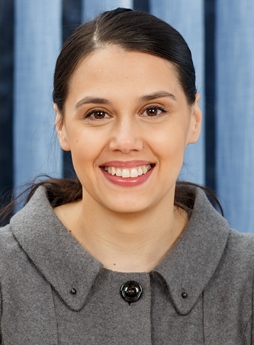 dr Joanna Zawiejska - Rataj
Starszy Menadżer
Poznań

jzawiejska@deloittece.com
tel. +48 (61) 882 42 44